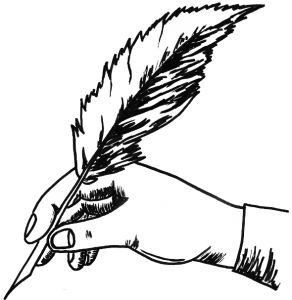 Opracowała: Izabela Krężel
MATURA Z JĘZYKA POLSKIEGOobowiązująca w roku szkolnym 2021/2022
Część ustna egzaminu maturalnego z języka polskiego nie jest obowiązkowa w 2022 roku.
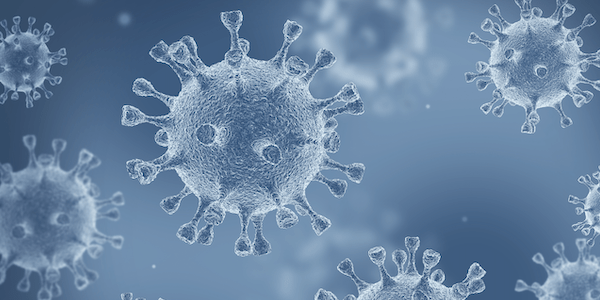 Część pisemna egzaminu maturalnego z języka polskiego na poziomie podstawowym
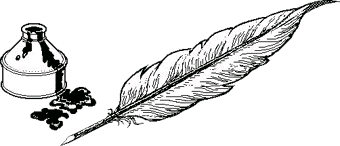 Uczniowie mają napisać 
test oraz wypracowanie 
przez 170 minut.
TEST
Część testowa arkusza egzaminacyjnego składa się z dwóch zestawów, z których każdy obejmuje: 
tekst lub dwa teksty liczące łącznie nie więcej niż 500 słów, 
wiązkę 5–7 zamkniętych i/lub otwartych zadań do tekstu z miejscem na wpisanie odpowiedzi. 

Zdający rozwiązuje zadania w obu zestawach. 
	Łącznie w obu zestawach składających się na test znajdzie się 
10–13 zadań zróżnicowanych pod względem formy oraz
sprawdzających różne kompetencje. 

	Teksty, do których odnoszą się zadania, zgodnie z podstawą programową mogą mieć charakter popularnonaukowy, publicystyczny lub polityczny.
Zmienia się liczbę tematów rozprawki 
na poziomie podstawowym: 
• jeden temat rozprawki ze wskazaną lekturą obowiązkową, 
• drugi temat rozprawki – z tekstem spoza kanonu lektur obowiązkowych.
Łącznie z egzaminu pisemnego z języka polskiego można uzyskać 70 punktów: 
20 punktów za część testową, 
50 punktów za wypracowanie.

	Ocena testu 
	W części testowej każda odpowiedź jest punktowana. Liczba punktów do uzyskania jest podana w arkuszu egzaminacyjnym obok zadania, a w kryteriach oceniania uszczegółowione są zasady przyznawania punktów. 
	
	Ocena wypracowania 
	W ocenie wypracowania za kryteria najważniejsze uznaje się: 
	- w przypadku rozprawki: sformułowanie swojego stanowiska wobec problemu podanego w poleceniu i uzasadnienie stanowiska, 
	- w przypadku interpretacji: sformułowanie koncepcji interpretacyjnej i uzasadnienie tezy interpretacyjnej. 

	Za kryteria wspomagające w obu formach gatunkowych uznaje się poprawność rzeczową, zamysł kompozycyjny, spójność lokalną tekstu, styl tekstu, poprawność językową i poprawność zapisu.
NA ZAKOŃCZENIE
Trzeba pamiętać, że gwarancją sukcesu maturalnego jest opanowanie przez ucznia umiejętności opisanych w podstawie programowej dla wszystkich etapów kształcenia – szkoła podstawowa i ponadpodstawowe.
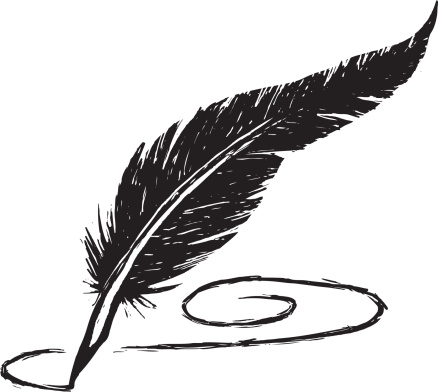